Lecture 4Functions
Assembled for 204217 by Kittipitch Kuptavanich
Think Python: How to Think Like a Computer Scientist
What is a Function?
ในการเขียนโปรแกรม ฟังก์ชัน คือชุดคำสั่งที่มีการกำหนดชื่อ เพื่อทำหน้าที่อย่างใดอย่างหนึ่ง (หรือมากกว่า) เช่น


ในกรณีนี้ ชื่อของฟังก์ชันคือ type
Expression ที่อยู่ในวงเล็บ (ตัวเลข 32) เรียกว่า Argument
ผลที่ได้ (result) ของการเรียกใช้ฟังก์ชัน type คือ ชนิด ของ Argument ในที่นี้คือตัวเลข 32
สรุป
ฟังก์ชันรับค่า Argument
ฟังก์ชันคืนค่า Result
>>> type(32)
<class 'int'>
Guideline ในการตั้งชื่อฟังก์ชันใน Python คือใช้ตัวอักษรพิมพ์เล็กทั้งหมด (สามารถคั่นระหว่างคำด้วย Underscore)
2
What is a Function? [2]
จากตัวอย่างในฟังก์ชัน type() จะเห็นได้ว่า 
ในบางกรณี เราไม่จำเป็นต้องทราบถึงกระบวนการที่เกิดขึ้นภายในฟังก์ชัน (Black Box View)
ทราบแค่ชื่อฟังก์ชันและ
วิธีใช้ (ต้องการ Argument อะไร และ คืนค่าอะไร)
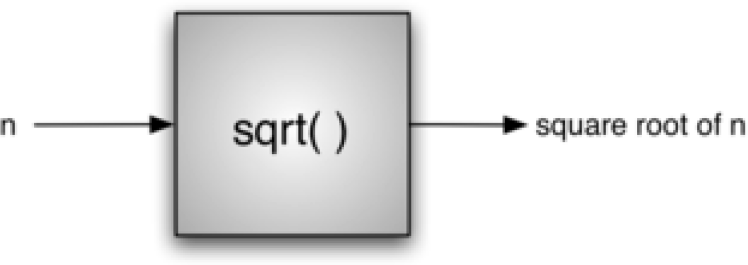 3
Problem Solving with Algorithms and Data Structures Using Python – Miller and Ranum
Think Python: How to Think Like a Computer Scientist
What is a Function? [3]
และในบางกรณีในฐานะโปรแกรมเมอร์เราจำเป็นต้องสร้างฟังก์ชันขึ้นเอง เพื่อเรียกใช้ในภายหลัง 
ต้องกำหนดการรับค่า และการคืนค่า
ต้องเข้าใจกระบวนการที่เกิดขึ้นภายใน
4
https://docs.python.org/3.4/library/functions.html
Think Python: How to Think Like a Computer Scientist
Python Built-in functions
5
The print() Function
โดยปกติแล้วฟังก์ชัน print() จะเพิ่มอักขระพิเศษคือ Newline Character (\n) - ขึ้นบรรทัดใหม่ หลังทุกข้อความที่แสดง


หากต้องการให้แสดงข้อความจากฟังก์ชัน print() หลายๆ ข้อความในบรรทัดเดียวกัน สามารถทำได้โดยการระบุ พารามิเตอร์ end="" เมื่อเรียกใช้ฟังก์ชัน เช่น
# script hello.py
print("hello")	
print("Jon Snow")
$ python hello.py
Hello
Jon Snow
print("hello", end="")
print("Jon Snow")
$ python hello.py
HelloJon Snow
end ถือเป็น พารามิเตอร์ แบบพิเศษ คือจะระบุหรือไม่ระบุก็ได้เมื่อมีการเรียกใช้ฟังก์ชัน เราเรียก พารามิเตอร์ ลักษณะนี้ว่า Optional Parameters
6
Think Python: How to Think Like a Computer Scientist
The print() function [2]
หากต้องการคั่นระหว่าง Output ของฟังก์ชัน print() ด้วย Space หรืออักขระอื่นๆ เราสามารถระบุได้ด้วย พารามิเตอร์ end เช่นกันดังแสดงด้านล่าง


ในลักษณะเดียวกันกับ พารามิเตอร์ end ฟังก์ชัน print() ใช้ พารามิเตอร์ sep เพื่อระบุอักขระที่ใช้แยกระหว่างพารามิเตอร์
print("hello", end="**")
print("Jon Snow")
$ python hello.py
Hello**Jon Snow
# script number.py
print(1, 2, 3) 
print(1, 2, 3, sep="") 
print(1, 2, 3, sep="**")
$ python numbers.py
1 2 3
123
1**2**3
7
Think Python: How to Think Like a Computer Scientist
Special Characters
8
Think Python: How to Think Like a Computer Scientist
The print() Function [3]
เราสามารถใช้ Method (เมธอด) str.format() (Method เป็นชื่อใช้เรียกฟังก์ชันประเภทหนึ่ง) ร่วมกับฟังก์ชัน print() เพื่อ จัดรูปแบบการแสดงผลได้



ตัวเลขในวงเล็บปีกกาแทนตำแหน่งของ Argument ของ format() โดยเริ่มนับจาก 0 เสมอ
>>> print('{0} and {1}'.format('spam', 'eggs'))
spam and eggs
>>> print('{1} and {0}'.format('spam', 'eggs'))
eggs and spam
1
0
9
Think Python: How to Think Like a Computer Scientist
The print() Function [4]
การจัดรูปแบบการแสดงผลอื่นๆ สามารถทำได้โดยการใช้เครื่องหมาย : (colon)


.3f เป็นการระบุทศนิยม 3 ตำแหน่ง


09 เป็นการระบุจำนวนอักขระทั้งหมดที่ต้องการแสดง รวมจุดทศนิยม หากไม่ครบให้เติม 0 นำหน้า
หากเปลี่ยน 09 เป็น #9 จะเติมช่องว่าง (อักขระ Space) จนครบ 9 หลักแทน
>>> print('PI is approximately {0:.3f}.'.format(math.pi))
PI is approximately 3.142.
>>> print('PI is approximately {0:09.3f}.'.format(math.pi))
PI is approximately 00003.142.
10
Think Python: How to Think Like a Computer Scientist
More format() Examples
Aligning the text and specifying a width:
>>> '{:<30}'.format('left aligned')
'left aligned                  '
>>> '{:>30}'.format('right aligned')
'                 right aligned'
>>> '{:^30}'.format('centered')
'           centered           '
# use '*' as a fill char
>>> '{:*^30}'.format('centered')
'***********centered***********'
11
Think Python: How to Think Like a Computer Scientist
More format() Examples [2]
Replacing %+f, %-f, and %f and specifying a sign:
# specify decimal point
>>> '{:5.2f}; {:5.3f}'.format(3.14, -3.14) 
' 3.14; -3.140'
# show it always
>>> '{:+f}; {:+f}'.format(3.14, -3.14) 
'+3.140000; -3.140000'
# show a space for positive numbers
>>> '{: f}; {: f}'.format(3.14, -3.14)
' 3.140000; -3.140000'
# show only the minus -- same as '{:f}; {:f}'
>>> '{:-f}; {:-f}'.format(3.14, -3.14) 
'3.140000; -3.140000'
12
[Speaker Notes: 5.3f นี่ตัว 5 คือนับรวมหมดทั้ง . ทั้งเครื่องหมาย]
Think Python: How to Think Like a Computer Scientist
More format() Examples [3]
Using the comma as a thousands separator:

Expressing a percentage:


Using type-specific formatting:
>>> '{:,}'.format(1234567890)
'1,234,567,890'
>>> points = 19
>>> total = 22
>>> 'Correct answers: {:.2%}'.format(points/total)
'Correct answers: 86.36%'
>>> import datetime
>>> d = datetime.datetime(2015, 7, 4, 12, 15, 58)
>>> '{:%Y-%m-%d %H:%M:%S}'.format(d)
'2015-07-04 12:15:58'
13
Formatting with the % Operator
Similar to C
>>> s = "The %s have won %d Super Bowls" % ("Steelers", 6)
>>> print(s)
The Steelers have won 6 Super Bowls>>> s1 = "The square root of %d is about |%.2f|" % (5, 5**0.5)>>> print(s1)
The square root of 5 is about |2.24|

>>> s2 = "The square root of %d is about |%6.2f|" % (5, 5**0.5)>>> print(s2)
The square root of 5 is about |  2.24|
  
>>> s3 = "The square root of %d is about |%06.2f|" % (5, 5**0.5)>>> print(s3)
The square root of 5 is about |002.24|
14
Formatting with the % Operator [2]
Conversion Type
15
Formatting with the % Operator [3]
Conversion Type
16
Think Python: How to Think Like a Computer Scientist
Void and Fruitful Function
จากข้อสังเกตจะพบว่าฟังก์ชันมี 2 ประเภท คือ
ฟังก์ชันที่มีการคืนค่า (Non-void Function or Fruitful Function)
เช่น math.abs() 
ฟังก์ชันที่ไม่มีการคืนค่า (Void Function)
เช่น print() ที่ดำเนินการแต่ไม่คืนค่าอะไร
ใน Script Mode ถ้าเราเรียกใช้ฟังก์ชันที่มีการคืนค่า เราจำเป็นต้องนำตัวแปรอื่นๆ มารับค่าที่ถูกคืนมา เพื่อดำเนินการต่อ (หากไม่นำตัวแปรมารับค่า ก็จะนำค่าที่ถูกคืนมาไปใช้ต่อไม่ได้) เช่น
y = -45 
x = abs(-45) 
print("abs of {0} is {1}".format(y,x))
17
Think Python: How to Think Like a Computer Scientist
Why Function?
ตั้งชื่อให้ชุดคำสั่ง เพื่อง่ายต่อการอ่านทำความเข้าใจและ debug
เช่น เมื่ออ่านชื่อฟังก์ชัน draw_a_rectangle() ก็จะเข้าใจได้ว่ามีไว้เพื่อวาดสี่เหลี่ยมมุมฉาก
ชุดคำสั่งชุดเดียวสามารถใช้ได้กับหลายๆ กรณี (Generalization) เมื่อเขียนเป็นฟังก์ชัน
ทำให้โปรแกรมมีขนาดเล็กลง โดยนำชุดคำสั่งที่ซ้ำกันมาแยกไว้เป็นฟังก์ชันแล้วเรียกใช้ 
ง่ายต่อการแก้ไข (แก้ที่เดียว)
การแบ่งโปรแกรมขนาดใหญ่ ให้เป็นฟังก์ชันย่อยๆ จะทำให้สามารถ debug แต่ละ ฟังก์ชันแยกกันได้ในกรณีพบข้อผิดพลาด
ฟังก์ชันที่เขียนไว้และผ่านการทดสอบไว้อย่างดีแล้วสามารถนำไปใช้กับโปรแกรมอื่นๆ ได้
18
Think Python: How to Think Like a Computer Scientist
Function Call [2]
หากมี Argument หรือ Parameter มากกว่า 1 ตัว จะต้องคั่นด้วยเครื่องหมาย comma (สังเกตการใช้ Space ก่อนและหลัง Comma)
Keywords
_______________
01 #!/usr/bin/env python3
02 
03 def hypotenuse(a, b):
04     h = ((a ** 2) + (b ** 2)) ** 0.5
05     return h
06 
07 s1 = int(input("input a: "))
08 s2 = int(input("input b: "))
09 
10 h = hypotenuse(s1, s2)
11 
12 print("hypotenuse = {0:.2f}".format(h))
______________
____________________
____________
____________________
____________
_____________
19
[Speaker Notes: s1 แทน side1 ต้องการให้เห็นว่าเวลาเรียกใช้ฟังก์ชัน ไม่ต้องให้ชื่อ argument เหมือน ชื่อ parameter ก็ได้]
Think Python: How to Think Like a Computer Scientist
Function Call [2]
หากมี Argument หรือ Parameter มากกว่า 1 ตัว จะต้องคั่นด้วยเครื่องหมาย comma (สังเกตการใช้ Space ก่อนและหลัง Comma)
Keywords
Local variable
01 #!/usr/bin/env python
02 
03 def hypotenuse(a, b):
04     h = ((a ** 2) + (b ** 2)) ** 0.5
05     return h
06 
07 s1 = int(input("input a: "))
08 s2 = int(input("input b: "))
09 
10 h = hypotenuse(s1, s2)
11 
12 print("hypotenuse = {0:.2f}".format(h))
parameters
function Definition
return value
global variables
arguments
function Call
20
[Speaker Notes: s1 แทน side1 ต้องการให้เห็นว่าเวลาเรียกใช้ฟังก์ชัน ไม่ต้องให้ชื่อ argument เหมือน ชื่อ parameter ก็ได้]
Keyword Arguments and Default Value
In python there are two ways for formal parameters to get bound to actual parameters
Positional (ใช้ตำแหน่ง):
First formal parameter is bound to the first actual parameter, the 2nd formal to the 2nd actual, and so on
max(5, 2) 
x is bound to 5
y is bound to 2
def max(x, y): 
  if x > y:
    return x
  else:
    return y
21
Keyword Arguments and Default Value [2]
Keyword Arguments (ใช้ Keyword):
Binding using the name of the formal parameters
max(y=5, x=2)
x is bound to 2
y is bound to 5
def max(x, y): 
  if x > y:
    return x
  else:
    return y
22
Keyword Arguments and Default Value [3]
The most useful form is to specifying a default value for one or more arguments
Example:
01 def ask_ok(prompt, retries=4, complaint='Yes or no, please!'):
02     while True:
03         ok = input(prompt)
04         if ok in ('y', 'ye', 'yes'):
05             return True
06         if ok in ('n', 'no', 'nop', 'nope'):
07             return False
08         retries = retries - 1
09         if retries < 0:
10             raise OSError('uncooperative user')
11         print(complaint)
สังเกตการใช้ in เพื่อตรวจสอบ ค่าที่สนใจ ว่าอยู่ในกลุ่มใดๆ หรือไม่
23
Keyword Arguments and Default Value [4]
So we can call this function with
03 # giving only the mandatory argument:
04 ask_ok('Do you really want to quit?')
05 
06 # giving one of the optional arguments:
07 ask_ok('OK to overwrite the file?', 2)
08 
09 # or even giving all arguments:
10 ask_ok('OK to overwrite the file?', 2,
11        'Come on, only yes or no!')
24
http://www.kosbie.net/cmu/spring-13/15-112
Keyword Arguments and Default Value [5]
01 def parrot(voltage, state='a stiff', action='voom',
02            type='Norwegian Blue'):
03     functionBody
The function accepts one required argument (voltage) and three optional arguments (state, action, and type).
Invalid Calls
# required argument missing
>>> parrot()                    
# non-keyword argument after a keyword argument
>>> parrot(voltage=5.0, 'dead')
# duplicate value for the same argument 
>>> parrot(110, voltage=220) 
# unknown keyword argument
>>> parrot(actor='John Cleese')
25
http://www.kosbie.net/cmu/spring-13/15-112
Keyword Arguments and Default Value [6]
The default values are evaluated at the point of function definition in the defining scope, so that
01 i = 5
02 
03 def f(arg=i):
04     print(arg)
05 
06 i = 6
07 f()
>>>
5
Will print
26
Variable Scope
>>>
x = 4
z = 4
x = 3
y = 2

ในการเรียกใช้ฟังก์ชัน f() ตัวแปร y และ x ในฟังก์ชัน f() เป็น Local Variable และมี Scope (หรือ Name Space) ของ Variable แค่ภายใน ฟังก์ชัน f() 
การ Assign ค่า หรือ Operation ใดๆ ในฟังก์ชัน f() ไม่มีผล ต่อ x และ y ที่อยู่ด้านนอก (__main__) เนื่องจากเป็น Variable คนละตัว
04 def f(x):
05     y = 1
06     x = x + y
07     print("x = ", x)
08     return x
09 
10 
11 x = 3
12 y = 2
13 z = f(x)
14 
15 print("z = ", z)
16 print("x = ", x)
17 print("y = ", y)
18
19
Global Scope
27
Think Python: How to Think Like a Computer Scientist
Variable Scope [2]
x = 8
def f():
    x = 5

f()
print(x)
def f():
    print(x)
 
def g():
    print(x)
    x = 1
 
x = 3
f()
x = 3
g()
ทำให้ x มี scope เป็น local ดังนั้น print(x) จึงเกิด Error เพราะว่า print() ก่อน Assign
>>>
8
>>>
3
UnboundLocalError: local variable 'x' referenced before assignment
28
http://www.kosbie.net/cmu/spring-13/15-112/handouts/notes-writing-functions-examples.html
Example 1: Ones Digit
Problem Statement
ต้องการเขียนฟังก์ชันที่รับค่าเลขจำนวนเต็มใดๆ แล้วคืนค่าหลักหน่วย (ones digit) ของจำนวนนั้นๆ
การวิเคราะห์ปัญหา
Input: 	(parameter)
จำนวนข้อมูล__________ชนิดข้อมูล______________
Output (return value) 
จำนวนข้อมูล__________ชนิดข้อมูล______________
ก่อนที่จะเริ่มเขียนฟังก์ชัน เราจะเริ่มจากการพิจารณา Test Case ต่างๆ ก่อน ให้แน่ใจว่าเราเข้าใจหน้าที่ของฟังก์ชันที่จะเขียน
29
Example 1: Ones Digit [2]
Test Cases
อะไรคือผลลัพธ์ของ ones_digit(123)?
3  # หลักหน่วยของ 123
ones_digit(7890) 
0
ones_digit(6) 
6
ones_digit(-54)
4
30
Example 1: Ones Digit [3]
เราจะสร้างฟังก์ชันเพื่อทดสอบฟังก์ชัน ones_digit() (ที่ยังไม่ได้เขียน ณ จุดนี้) 
เราจะสร้างฟังก์ชันชื่อ test_ones_digit() 
ในขั้นตอนนี้เราจะนำ Test Case ที่สร้างไว้มาทดสอบโดยการใช้ฟังก์ชัน assert()
ค่าที่ส่งเป็น argument ใน assert() function ควรเป็นค่าที่เป็น True
มิฉะนั้นฟังก์ชันจะฟ้องโดยการแสดง AssertionError Exception  (แสดงว่าเกิดความผิดพลาด)
03 def test_ones_digit():
04     print("Testing ones_digit... ",end='')
05     assert(ones_digit(123) == 3)
06     assert(ones_digit(7890) == 0)
07     assert(ones_digit(6) == 6)
08     assert(ones_digit(-54) == 4)
09     print("Passed all tests!")
31
Example 1: Ones Digit [4]
Stub Solution
ในขั้นตอนนี้เราจะเขียน Function Body ปลอมๆ (or "stub") ขึ้นมาซึ่งไม่ได้ทำหน้าแก้ปัญหาตามโจทย์ แต่ทำหน้าที่คืนค่าคำตอบปลอมๆ
Why?
def ones_digit(x):
  return 3  			# stub, for testing
test_ones_digit() 		# actually run the test!
เพื่อที่จะได้ลอง run ฟังก์ชันทดสอบ
assert(ones_digit(7890) == 0)AssertionError
Surprised?
32
Example 1: Ones Digit [5]
Test cases:
123
7890
6
-54
แก้ปัญหา, ทดสอบ, ทำซ้ำ
ตอนนี้เหลือเพียงขั้นตอนเดียวคือการแก้ปัญหา
And how do we do that?  
Quite simple:  the x % y gives the remainder
So 1's digit is just x % 10
def ones_digit(x): 
  return x % 10 		# first attempt!
assert(ones_digit(-54) == 4)AssertionError                         -_-
33
Example 1: onesDigit [6]
แก้ปัญหา, ทดสอบ, ทำซ้ำ [2]
(อย่างน้อยก็) ผ่าน 3 Test Case แรก 
ดูเหมือนฟังก์ชันของเราจะใช้ได้กับจำนวนบวกแต่ทำงานพลาดถ้าเป็นจำนวนลบ
Why? ลองพิจารณาการทำงานของ modulo 
def ones_digit(x): 
  return abs(x) % 10 	# second attempt!
Testing ones_digit... Passed all tests!    ^_^
34
Think Python: How to Think Like a Computer Scientist
References
http://www.greenteapress.com/thinkpython/thinkCSpy/html/chap03.html
http://www.kosbie.net/cmu/spring-13/15-112/handouts/notes-writing-functions-examples.html
https://docs.python.org/3/tutorial/controlflow.html#defining-functions
http://www.minich.com/education/wyo/stylesheets/pseudocode.htm
35